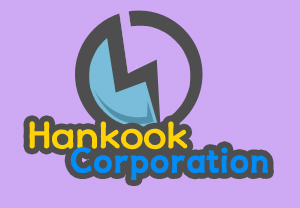 HACCP
목차
1
HACCP
2
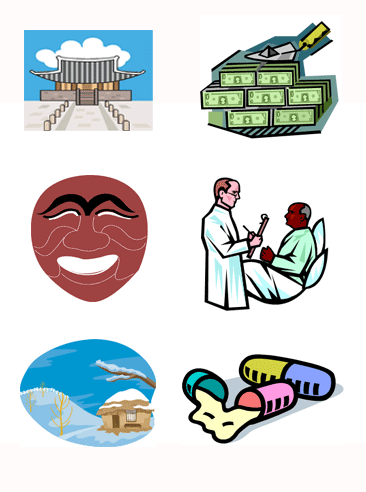 위생관리 시스템 비교
3
HACCP 적용업체 현황
4
선행요건 및 관리계획
2
HACCP
HACCP
Establish critical limits for each critical control point
Establish critical control point monitoring requirements
해썹(HACCP)이란?
생산-제조-유통의 전 과정에서 식품의 위생에 해로운 영향을 미칠 수 있는 위해 요소를 분석
과학적이고 체계적으로 식품의 안전을 관리하는 제도
3
위생관리 시스템 비교
기존방법
HACCP
조치단계
신속성
공정관리
관리범위
숙련도
4
HACCP 적용업체 현황
HACCP 적용 의무화
5
선행요건 및 관리계획
외부조건
검사
미생물
작업장관리
내부조건
잔류물질
위생관리 시스템
작업
규격검사
선행요건
프로그램
종업원 위생
용수재사용
HACCP의 장기적 관리계획
6